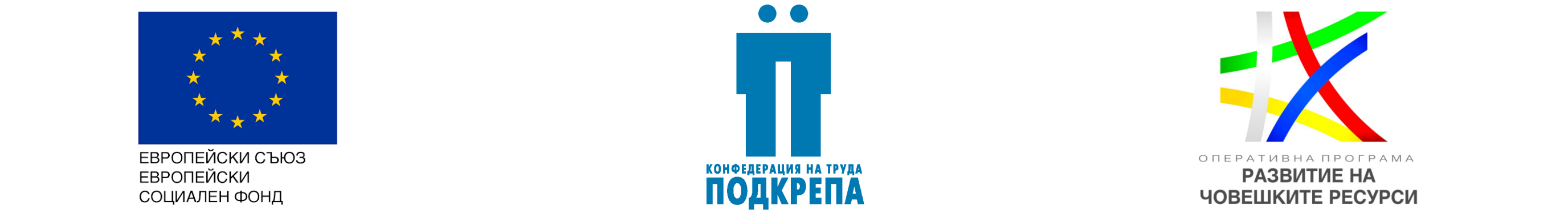 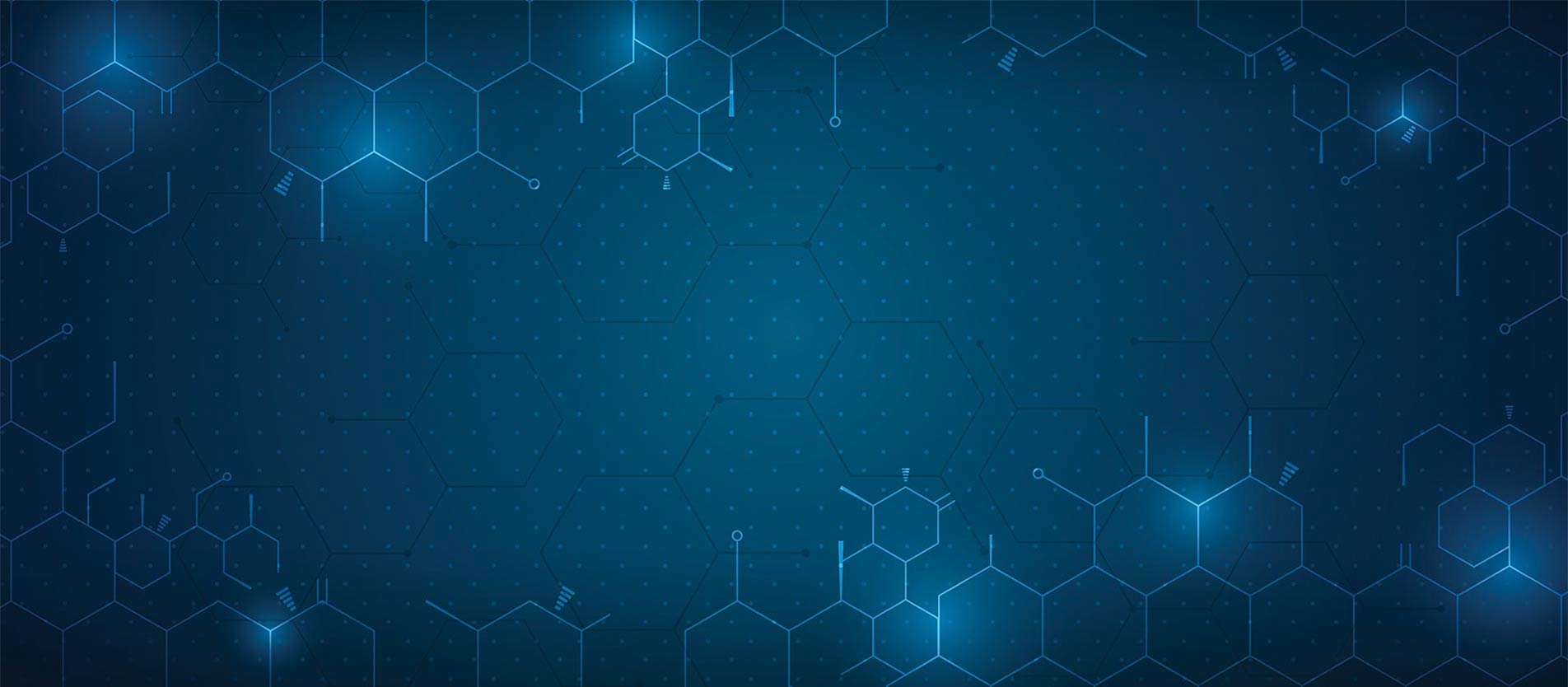 ‘’ДИГИТАЛНА ПОДКРЕПА’’ за идентифицираните 45 ключови професии по проект BG05M9OP001-1.128-0005 „Развитие на дигиталните умения“ 

ЗАКЛЮЧИТЕЛНА КОНФЕРЕНЦИЯ – 31.05.2023 Г.
доц. Валери Апостолов-национален координатор
https://www.eufunds.bg
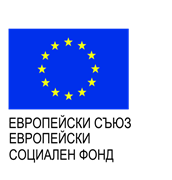 ИНФОРМАЦИЯ ЗА ПРОЕКТА
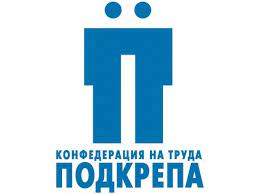 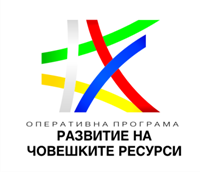 ЦЕЛИ НА ПРОЕКТА:
Разработване на унифицирани профили за дигитални умения по ключови длъжности и/или професии 
Разработване на  програми за неформално обучение за развитие на специфични дигитални умения
Разработване на тематично учебно съдържание и секторни квалификационни рамки за развитие на дигитални умения
Съставяне, внедряване, поддържане и надграждане на модели за дигитализирано социално партньорство и дигитализирано  колективно договаряне
ОБЩА СТОЙНОСТ :
1 718 710.92 лв. безвъзмездна финансова помощ, от които
1 508 526.50 лв. от ЕСФ 
   210 184.42 лв. национално  съфинансиране
2
https://www.eufunds.bg
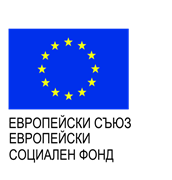 ПЛАНИРАНИ И РЕАЛИЗИРАНИ ДЕЙНОСТИ ПО ПРОЕКТА
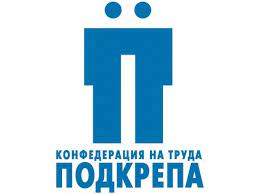 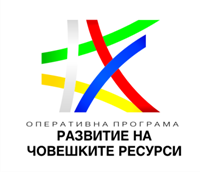 3
https://www.eufunds.bg
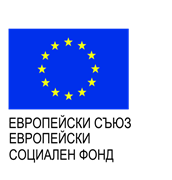 Изпълняваният от КТ „Подкрепа“ проект извършва изследователски дейности и интервенира в следните девет икономически дейности (сектори):
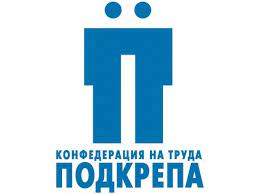 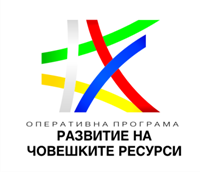 4
https://www.eufunds.bg
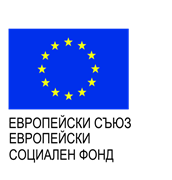 Дейности, включени в изследването и анализа на потребностите от дигитални умения по икономически сектори
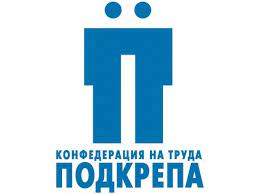 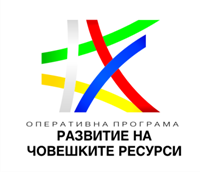 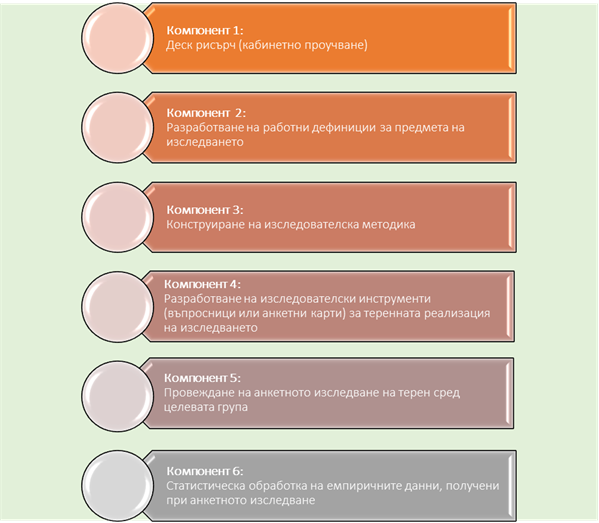 5
https://www.eufunds.bg
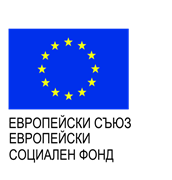 ДЕЙНОСТ 1: изследване и анализ на потребностите от дигитални умения по икономически сектори
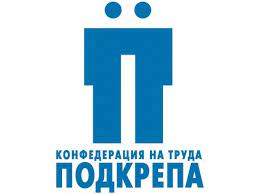 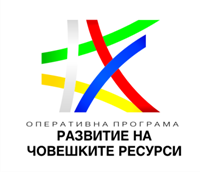 Проведен деск рисърч, дефинирани основните работни понятия;
Разработена изследователска методика;
КТ „ПОДКРЕПА“ през февруари-март 2022 г. проведе емпирично изследване в 158 предприятия, от 9 изследвани сектора, за да идентифицира състоянието и потребностите от дигитални умения;
За целта бяха съставени въпросници за пряко анкетиране на терен, базирани на утвърдената изследователска методика;
При проведеното анкетно проучване са анкетирани общо 865 лица (работодатели и работници/ служители);
Въпросниците включват механизми за анализ на потребностите от гледна точка на работниците и служителите, в т.ч. представители на висшия и средния мениджмънт на предприятията;
На база събраната информация бе съставен Доклад с изводи за специфичните потребности в съответните икономически сектори.
6
https://www.eufunds.bg
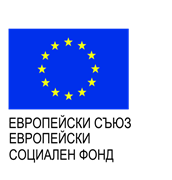 Основни изводи и констатации в Доклада по Дейност 1
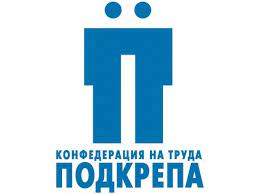 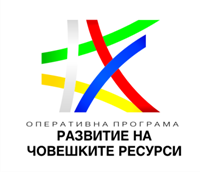 Констатации по отношение потребността от дигитални умения в предприятията
Констатации за бъдещите възможности и намерения за дигитализиране на дейности в процеси в предприятията
Очертани са намеренията на работодателите от сектора за дигитализиране в работни и производствени процеси
Обобщени са представите и оценките на работниците относно необходимостта от развитие на дигитални умения в бъдеще
Представени са самооценките на работниците за личната им потребност от изграждане на дигитални умения
Изведени са препоръки по отношение разработването на учебно съдържание за обучителните курсове с цел изграждане на дигитални умения
7
https://www.eufunds.bg
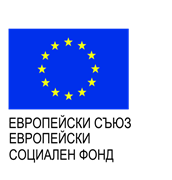 Основна констатация: ясно изразени специфики в потребностите от дигитални умения по икономически сектори
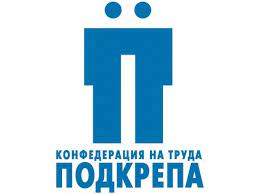 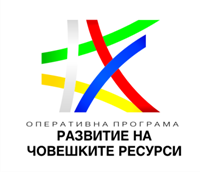 Дигитални умения, свързани с информация и данни:Най-силна е потребността от този тип умения в секторите 91, 88, 87, 61, 02,а най-слаба е в секторите 05 и 38
2. Дигитални умения за комуникация и сътрудничество:Високо изразена потребност в практически всички наблюдавани сектори.Особеност: най-слаба е потребността от умения за прилагането на онлайн етикет
3. Дигитални умения за създаване на дигитално съдържание:
Най-силна е потребността в секторите 61, 91, 87, 02.Най-слаба е тази потребност в секторите 05,22,38
4. Дигитални умения за безопасност:
Силно изразена във всички наблюдавани икономически сектори
4. Дигитални умения за решаване на проблеми:Най-силно изразена е в секторите 05, 22, 23, 61 и 91.
Относително по-слаба е тази потребност в секторите 87, 88, 38, и 02
8
https://www.eufunds.bg/
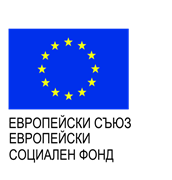 Ключова констатация: ясно разграничими различия в приложението на дигитални устройства по икономически сектори
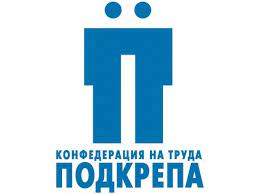 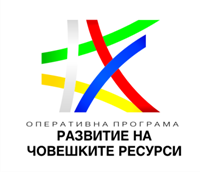 Средства за свързване:
Приложими във всички сектори, но особено силно тази тенденция е изразена за секторите02, 22, 23, 38, 61 и 91
2. Средства за споделяне и обмен на данни:приложими за всички сектори, но най-ясно артикулирани за секторите 02, 22, 23, 38, 61 и 91
3. Средства за предоставяне на услуги:най-често приложими в секторите 02, 22, 23, 61, 87 и 88
4. Средства за използване на дигитални приложения:най-често приложими в секторите 22, 23, 08, 88
5. Средства за управление на процеси:най-силно приложими в секторите 22, 23 и 61
9
https://www.eufunds.bg
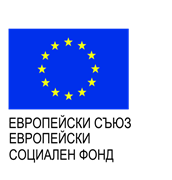 ДЕЙНОСТ  2: Съставяне на унифицирани профили(разработване, тестване и валидиране на унифицирани профили за дигитални умения по ключови длъжности и/или професии)
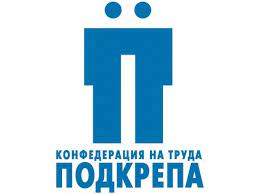 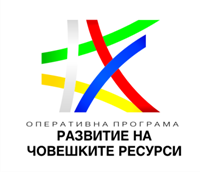 Утвърдена 1 бр. методика за разработване и тестване на унифицирани профили;
Локализирани са 45 бр. ключови длъжности и професии в деветте икономически сектора (по 5 професии/длъжности във всеки сектор;
Провеждане на анкетно проучване за установяване на общите и специфичните дигитални умения за идентифицираните 45 ключови професии/длъжности. Тъй като се работи в девет икономически сектора, за всеки икономически сектор бе разработена отделна Анкетна карта, като в нея са зададени еднотипни въпроси за петте ключови длъжности/професии, селектирани за съответния сектор;
Събиране и анализ на длъжностни характеристики за 45-те професии/длъжности;
Разработване на 45 професионални профили – по един профил за всяка професия/длъжност;
Утвърдена е 1 бр. валидационна процедура;
Разработени 45 анкетни карти – отделна анкетна карта за тестването и валидирането на съдържанието на всеки един от разработените 45 професионални профили. Тестването е направено чрез анкетно проучване. При проучването са обхванати 360 бр. самостоятелно тествани лица;
Резултатите от тестването са представени в аналитичен доклад;
На тази основа са нанесени корекции в разработените 45 професионални профили;
Накрая след финални консултации са одобрени финалните варианти на 45-те професионални профили.
10
https://www.eufunds.bg
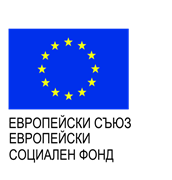 Локализиране на 45 ключови длъжности в 9 икономически сектора
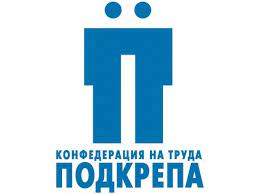 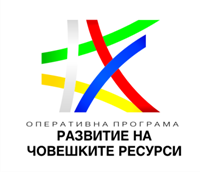 02   ГОРСКО СТОПАНСТВО                      

02.10 Възпроизводство на гори                             
02.20 Дърводобив

21326001	Лесоинженер
21326014	Лесничей
31433001	Техник, горско стопанство
31433003	Специалист лесовъдство
54143011	Горски стражар
11
https://www.eufunds.bg
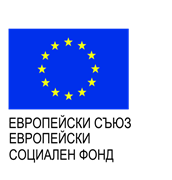 Локализиране на 45 ключови длъжности в9 икономически сектора
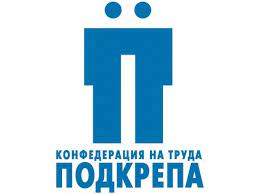 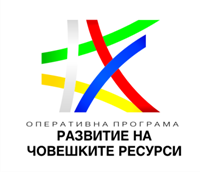 05	ДОБИВ НА ВЪГЛИЩА
 
05.20 Добив на кафяви и лигнитни въглища
 
31194071	           Инспектор технически надзор 
21516012	Инженер енергиен диспечер 
21466002	Инженер, маркшайдер 
351130040000	Оператор мониторинг център
811120180000	Оператор пулт за управление и свръзка
12
https://www.eufunds.bg
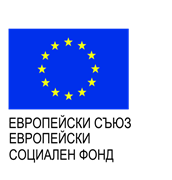 Локализиране на 45 ключови длъжности в9 икономически сектора
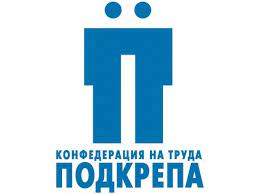 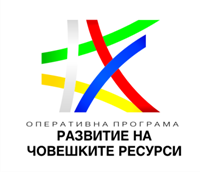 22	ПРОИЗВОДСТВО НА ИЗДЕЛИЯ ОТ КАУЧУК И ПЛАСТМАСА

22.19 Производство на други изделия от каучук
22.29 Производство на други изделия от пластмаси

21456009	Инженер, технология на каучука и каучуковите изделия
31163014	Технолог, технология на каучука
72233013	Настройчик на шприцмашини и сродни на тях
81412006	Машинен оператор, вулканизиране на каучукови изделия
81412011	Машинен оператор, производство на каучукови изделия
13
https://www.eufunds.bg
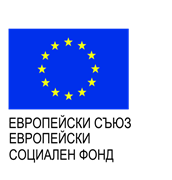 Локализиране на 45 ключови длъжности в9 икономически сектора
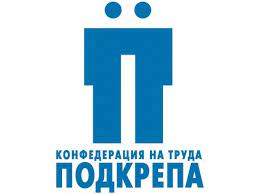 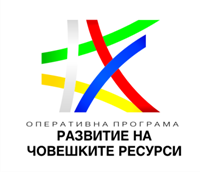 23	ПРОИЗВОДСТВО ОТ ДРУГИ НЕМЕТАЛНИ МИНЕРАЛНИ СУРОВИНИ
23.51	Производство на цимент
23.52	Производство на вар и гипс
23.63   Производство на готови бетонови смеси

 73152018	Настройчик, формоващи апарати
81142007	Машинен оператор, изделия от бетон
81142013	Машинен оператор, циментови продукти
81142016	Оператор, инсталация за размесване на бетон
81142020	Оператор, производство на цимент
14
https://www.eufunds.bg
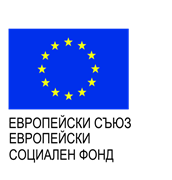 Локализиране на 45 ключови длъжности в	 9 икономически сектора
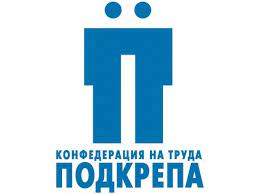 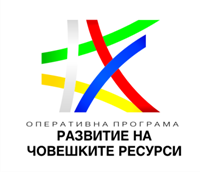 38	СЪБИРАНЕ И ОБЕЗВРЕЖДАНЕ НА ОТПАДЪЦИ, РЕЦИКЛИРАНЕ НА МАТЕРИАЛИ

38.11     Събиране на неопасни отпадъци
38.21	Обработване и обезвреждане на неопасни отпадъци
38.22	Обработване и обезвреждане на опасни отпадъци

12126007	Ръководител, здравословни и безопасни условия на труд
24215028	Експерт, продажби
43232007	Диспечер, транспортни средства
33393016	Отговорник диспечери, куриерски услуги
75433004	Инспектор, качество на производствените процеси
15
https://www.eufunds.bg/
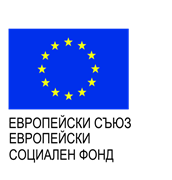 Локализиране на 45 ключови длъжности в       9 икономически сектора
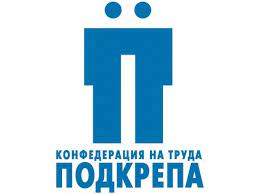 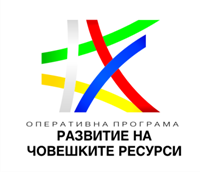 61	ДАЛЕКОСЪОБЩЕНИЯ

61.10 Далекосъобщителна дейност чрез фиксирани мрежи

21536003	Инженер, телекомуникации
35223006	Техник, съобщителна техника
21536015	Специалист телекомуникации
21536014	Експерт комуникации
13303004	Ръководител комуникационни технологии услуги
https://www.eufunds.bg
16
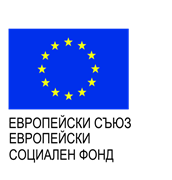 Локализиране на 45 ключови длъжности в 	    9 икономически сектора
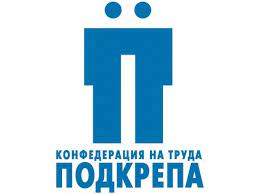 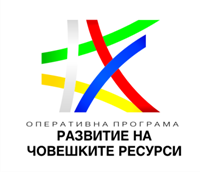 МЕДИКО-СОЦИАЛНИ ГРИЖИ С НАСТАНЯВАНЕ

87.10 	Дейност на заведения със здравни грижи
87.90 	Други социални грижи с настаняване
87.20 	Социални грижи с настаняване за лица с умствена изостаналост, психичноболни и зависими от наркотици
87.30 	Социални грижи с настаняване за възрастни лица и хора с физически увреждания

22646005	Медицински рехабилитатор, ерготерапевт
23596012	Педагог
53111001	Детегледачка
53211002	Санитар
53291008	Трудотерапевт
17
https://www.eufunds.bg
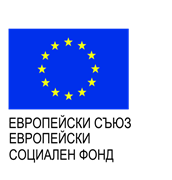 Локализиране на 45 ключови длъжности в 9те икономически сектора
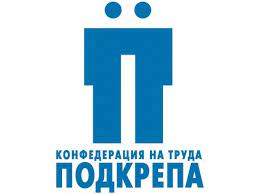 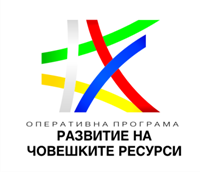 88	СОЦИАЛНА РАБОТА БЕЗ НАСТАНЯВАНЕ
88.10 Социална работа без настаняване за възрастни лица и хора с увреждания
88.91 Дневни грижи за малки деца
88.99 Друга социална работа без настаняване, некласифицирана другаде

22666001	Логопед
22645001	Рехабилитатор
26346001	Психолог
26356003	Социален работник
22653002	Инструктор хранене
18
https://www.eufunds.bg
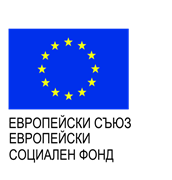 Локализиране на 45 ключови длъжности в 9те икономически сектора
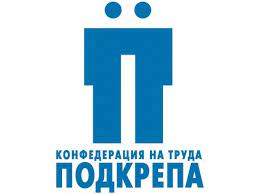 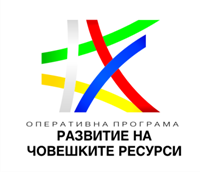 91	ДРУГИ ДЕЙНОСТИ В ОБЛАСТТА НА КУЛТУРАТА

91.01	Дейност на библиотеки и архиви
91.02	Дейност на музеи

26216011	Музеен педагог
26227003	Главен библиотекар
31153038	Техник-механик, кинотехника
44113004	Филмотекар
44113005	Фондохранител, музей/художествена галерия
19
https://www.eufunds.bg
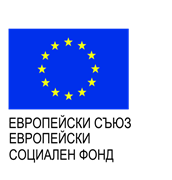 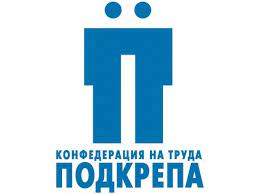 Пример за идентифицирани дигитални умения (в резултат от Дейност 1 и Дейност 2):Професия Лесоинженер,сектор Горско стопанство
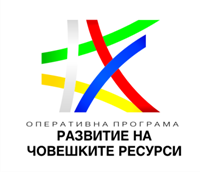 20
https://www.eufunds.bg
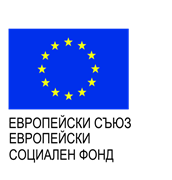 ДЕЙНОСТ  3: Разработване на инструменти за оценка и тестване на текущите умения на работната сила по сектори
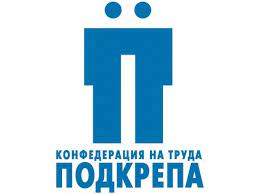 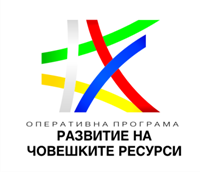 Разработен 1 бр. инструмент за оценка: една анкетна карта за всички тествани лица. Анкетната карта съдържа по два въпроса за всяко едно от тестваните 21 дигитални умения.
Проведено анкетно проучване за оценка и тестване на текущите умения на работната сила по икономически сектори. При проучването са обхванати 360 самостоятелно тествани и оценени лица.
На основа на резултатите от проведеното проучване е изготвен Доклад с изводи за актуалното състояние на текущите умения на работната сила.
Докладът съдържа конкретни препоръки за развитието или надграждането на дигиталните умения във всяка една от 45-те ключови професии/длъжности.
https://www.eufunds.bg
21
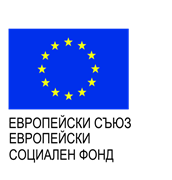 Основни резултати от реализирането на Дейност 3:сравнение между изискващите се и текущите нива на владеенена дигиталните умения, идентифицирани като необходими за изпълнението на професията/ длъжносттаПример: професията ЛЕСОИНЖЕНЕР
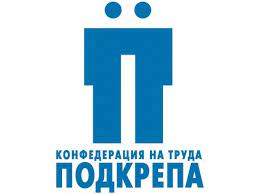 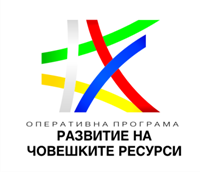 22
https://www.eufunds.bg
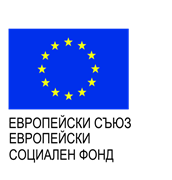 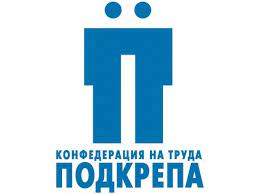 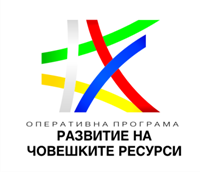 ДЕЙНОСТ  4: разработване на програми за неформално обучение за развитие на специфични дигитални умения и съставяне на базирано върху тези програми учебно съдържание
Дейността стартира с осъществяването на задълбочен преглед на локализираните ключови длъжности и професии и на изготвените за тях унифицирани профили за дигитални умения
Разработването на обучителна Методика е ключов момент от изпълнението на дейност 4
Разработени девет броя обучителни програми с учебно съдържание
Структура на учебните програми:
https://www.eufunds.bg
23
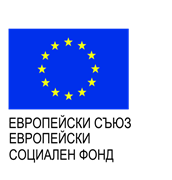 ДЕЙНОСТ 5: Пилотно тестване / адаптиране / на учебно съдържание на 9 бр. програми с обучителни материали за развитие на специфични дигитални умения
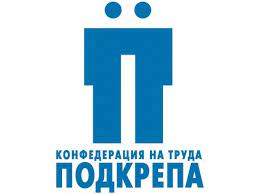 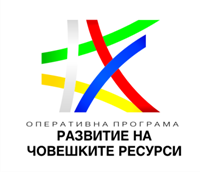 Разработена и утвърдена Методика за тестване и адаптиране на учебното съдържание
За целите на тестването и адаптирането на учебното съдържание са разработени 9 броя анкетни карти – по една отделна анкетна карта за всеки икономически сектор. Създаването на отделни анкетни карти бе породено от относително различното съдържание на деветте учебни програми.
С разработените анкетни карти проведохме анкетно проучване сред работници и служители от 45-те идентифицирани професии. За всяка професия са попълнени по 9 анкетни карти (с някои изключения, където са попълнени по 8 анкетни карти), което генерира достатъчно по обем емпирични оценки, позволяващи да се направи оценка за съдържанието на деветте учебни програми.
Резултатите от проведеното анкетиране са представени в аналитичен доклад. В структурно отношение докладът следва 45-те идентифицирани професии/длъжности. За всяка професия/длъжност са посочени:
Какви са резултатите  от тестването на учебното съдържание, планирано за тази професия/длъжност.
Необходими ли са корекции в тестваната учебна програма, по-конкретно за съответната професия/ длъжност, и ако да, в каква насока следва да бъдат тези корекции (добавяне на нови теми, отмяна на теми, допълване съдържанието на отделни теми, промяна в предвидения брой часове за преподаване и усвояване на съответната тема).
https://www.eufunds.bg
24
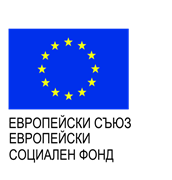 ДЕЙНОСТ 6: разработване на 9 броя секторни квалификационни рамки за развитие на дигитални умения
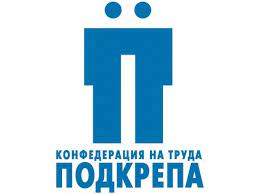 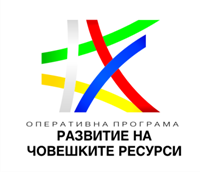 Разработен теоретичен прототип на секторна квалификационна рамка
Разработване на 9 броя секторни квалификационни рамки – отделна квалификационна рамка за всеки от деветте икономически сектора
Разработените девет секторни квалификационни рамки са специфицирани и съдържат:
Описание на дигиталните умения, които са необходими за изпълнението на трудовите ангажименти по петте професии, идентифицирани в съответния сектор. Всяка една секторна рамка включва изчерпателно абсолютно всички дигитални умения, които са били идентифицирани като необходими за петте професии/длъжности в този сектор. Дигиталните умения следват утвърдената в рамките на настоящия проект структура на дигиталните умения, категоризирани в пет области: 1) Грамотност, свързана с информация и данни, 2) Комуникация и сътрудничество, 3) Създаване на дигитално съдържание, 4) Безопасност и 5) Решаване на проблеми. Секторната рамка е в табличен вид и на отделни редове са посочени сами тези дигитални умения, които са валидни и относими към петте професии/длъжности в съответния сектор.
25
https://www.eufunds.bg
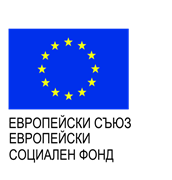 ДЕЙНОСТ 6: емпирично верифициране на 9 броя секторни квалификационни рамки за развитие на дигитални умения
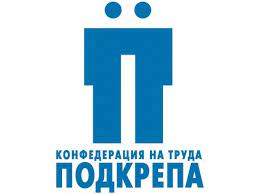 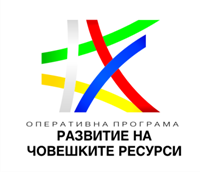 Емпирично верифициране на разработените 9 броя секторни квалификационни рамки:за целта са разработени 9 анкетни карти (по една анкетна карта за всеки икономически сектор).Проведено е анкетно проучване сред работодатели и работници от деветте икономически сектора.
Резултатите от проведеното анкетно проучване са представени в аналитичен доклад. В структурно отношение докладът следва 45-те идентифицирани професии/длъжности. Данните са обобщени и се представят на ниво икономически сектор. За всеки сектор се посочва:
Какви са мненията и оценките за включените в секторната квалификационна рамка дигитални умения
Необходими ли са корекции и актуализиране на секторната квалификационна рамка, с оглед по-адекватно отразяване на необходимите дигитални умения и нивата на владеене от представителите на петте професии/ длъжности, идентифицирани в рамките на отделния икономически сектор.
Финализиране на секторните квалификационни рамки: практически без промени, което се обяснява с доброто качество на предходните дейности по проекта.
26
https://www.eufunds.bg
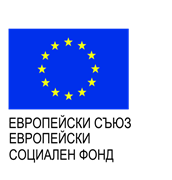 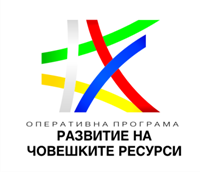 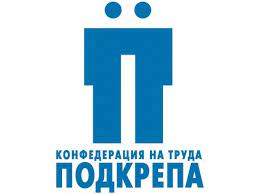 II.  В резултат от анкетирането на представителите на петте професии/ длъжности в даден сектор се достигна до идентифицирането на различни нива на владеене на едни и същи дигитални умения, тази специфика  е отразена в секторната рамка. Това е направено, като срещу всяко дигитално умение е посочено само едно ниво (когато то е относимо за всичките пет професии/ длъжности) или повече нива (когато при анкетните проучвания е установено, че спрямо едно и също дигитално умение се изисква различно ниво на владеене
27
https://www.eufunds.bg
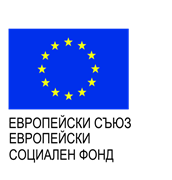 ДЕЙНОСТ 7: Създаване на методически указания за поддържане и надграждане на дигиталните умения
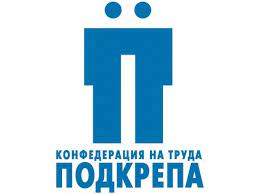 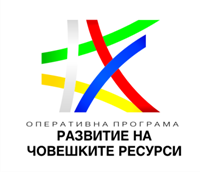 Разработени Общи методически указания: това е съвкупност от конкретни напътствия за това как да става приложението на вече създадените инструменти, образци и модели. По-специално, методическите указания разглеждат условията и изискванията за приложението на следните инструменти, образци и модели:
Унифицираните профили, разработени по Дейност 2. Съставяне и валидиране на унифицирани професионални профили
Инструментите за оценка и самооценка, конструирани за изпълнението на Дейност 3. Разработване на инструменти за оценка и тестване на текущите дигитални умения на работната сила по сектори
28
https://www.eufunds.bg
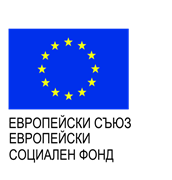 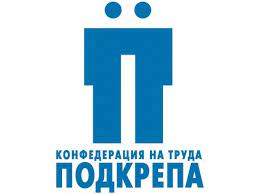 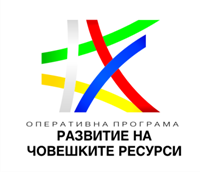 ДЕЙНОСТ 7: Създаване на методически указания за поддържане и надграждане на дигиталните умения
c) Инструментите за оценка на учебното съдържание, създадени за изпълнението на Дейност 4. Разработване на учебни програми за неформално обучение за развитие на общи и специфични дигитални умения
d) Секторните квалификационни рамки, конструирани в рамките на изпълнението на Дейност 6. Разработване на девет секторни квалификационни рамки за развитие на дигиталните умения
На основата на Общите методически указания са разработени 9 броя Специфични методически указания – специфицирани за всеки отделен икономически сектор
29
https://www.eufunds.bg
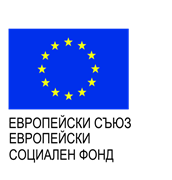 ДЕЙНОСТ 9: Модели за партньорство и договаряне(да се развият и внедрят модели за дигитализирано социално партньорство и дигитализирано и колективно договаряне)
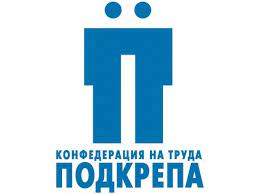 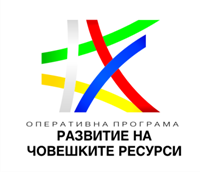 Дейност 9 бе насочена към развитието и прилагането на практика на модели за социално партньорство и колективно договаряне, пречупени в светлината на дигитализацията на труда и индустриалните отношения като цяло.
Дейността е изпълнена в три логически етапа, обезпечаващи задълбочено изясняване на процесите и тенденциите, свързани с дигитализация на работните процеси и създаване на практики и подходи за социален диалог и колективно договаряне в светлината на настъпващите технологични промени:
Анализ: тук е изяснен  въпросът за адекватността на технологичните промени в дигитализацията и необходимостта от адаптация към промените в технологичната среда.
30
https://www.eufunds.bg
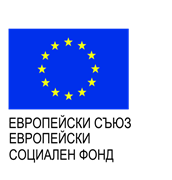 ДЕЙНОСТ 9: Модели за партньорство и договаряне(да се развият и внедрят модели за дигитализирано социално партньорство и дигитализирано и колективно договаряне)
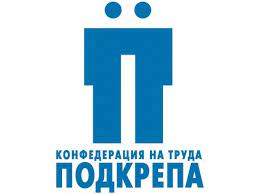 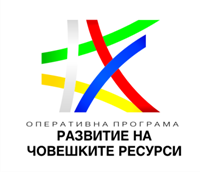 II. Партньорство: разработен е модел за дигитално социално партньорство, с фокус към работниците и служителите (в т.ч. представители на работещите и синдикалните активисти), от една страна и с фокус към работодателите (в т.ч. представители на висшия и средния мениджмънт).
III. Договаряне: разработен е модел за дигитално колективно договаряне, с фокус към работниците и служителите (в т.ч. представители на работещите и синдикалните сктивисти), от една страна и с фокус към работодателите (в т.ч. представители на висшия и средния мениджмънт).
31
https://www.eufunds.bg
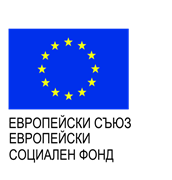 Заключение
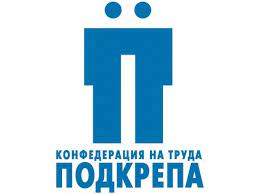 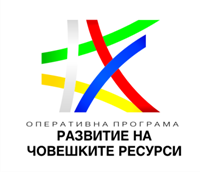 Всички планирани дейности по настоящия проект са изпълнени – качествено и в срок.
Разработените методологии, методики и изследователски инструменти, профили и рамки са съобразени с методологическите продукти, създадени по Компонент 1, и по-конкретно, Методологията за установяване на състоянието и потребностите от развитие на дигитални умения по икономически сектори, Изискванията за разработване на инструменти за оценка на дигитални умения, Изискванията към изготвяне на унифицирани профили на дигиталните умения по ключови длъжности/професии но НКПД 2011 и по нива и области на компетентност, съгласно Европейската рамка за дигитални умения DigComр 2.1.
Изпълнени са заложените индикатори за изпълнение на проекта.
Самото реализиране на проектните дейности провокира уникална ситуация – по предприятия е създадена необходимата първоначална обща информираност сред работодателите и работниците/ служителите за изискващата се дигитална компетентност в наблюдаваните 45 професии/ длъжности.
32
https://www.eufunds.bg
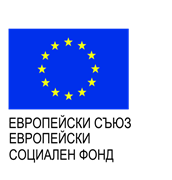 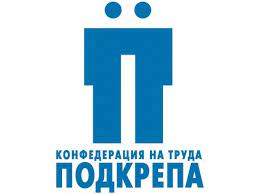 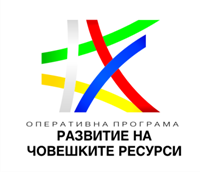 Работниците/служителите за първи път си дадоха ясна сметка, че изпълняваните от тях трудови задължения са свързани с владеенето на определени дигитални умения и колкото по-висока е дигиталната компетентност на работниците, толкова по-качествено и безопасно ще изпълняват те своите непосредствени задължения на работното място.

Направената оценка на текущите нива на владеене на дигиталните умения позволи да се изработят адекватни учебни програми, което е предпоставка за провеждането на обучения с цел изграждане на изискващите се дигитални умения и знания
https://www.eufunds.bg
33
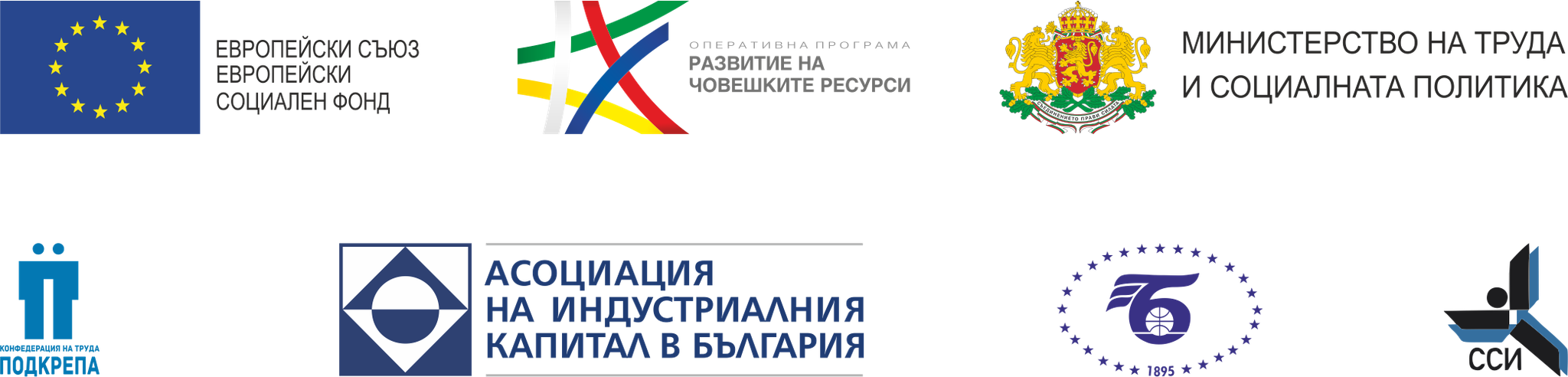 БЛАГОДАРЯ ЗА ВНИМАНИЕТО !
34
https://www.eufunds.bg